Which of these inventions are Victorian?
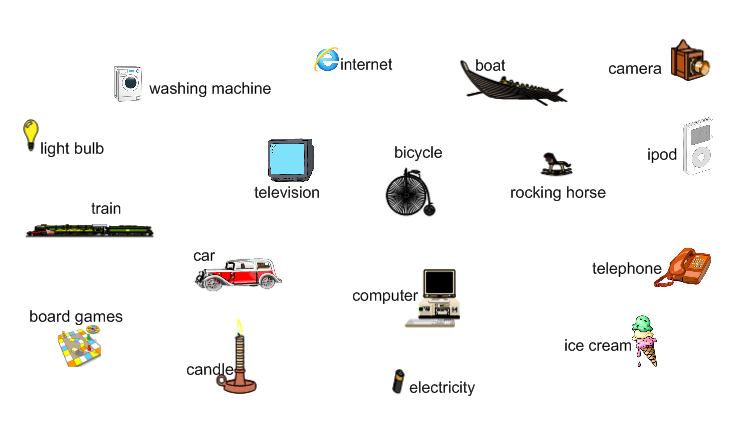